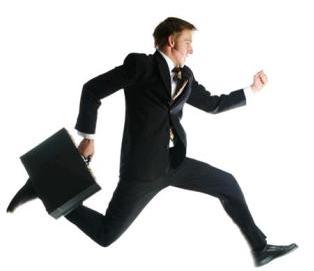 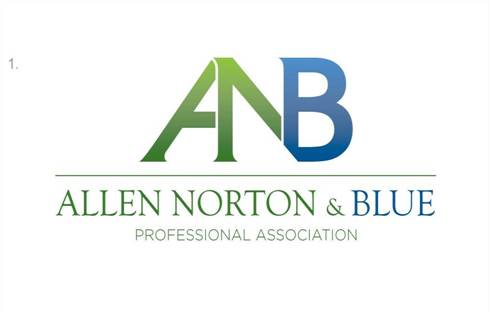 Presented by:

Jason E. Vail,
Partner

906 N. Monroe St.
Tallahassee, FL
32303
850.561.0332
jvail@anblaw.com
Navigating employee leaves:Under FMLA, ADA, and USERRA
TOPICS
FMLA



ADA
USERRA



QUESTIONS
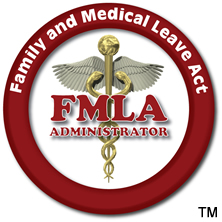 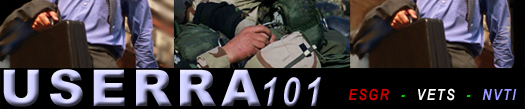 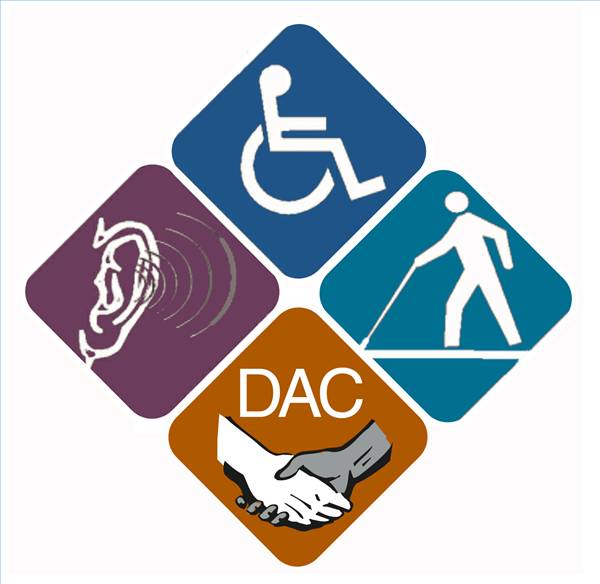 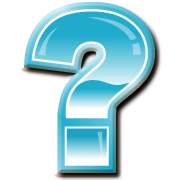 FMLA – Basics
Requires covered employers to give eligible employees up to 12 weeks per year of unpaid leave for:
birth or adoption of child
placement of foster child
serious medical condition of parent, spouse, or child
employee’s own serious medical condition
FMLA – Basics
Employers with 50 or more employees and all public agencies
Employee has worked at least 12 months total time with employer
Employee has worked at least 1,250 hours during 12-month period preceding the leave
Employee works at facility with at least 50 employees within a 75-mile radius
Using FMLA forms
Requesting employee get 2nd & 3rd Opinions
FMLA – Intermittent Leave
Employees can work part-time schedule or take leave on intermittent basis.
Leave provided in blocks of time;
Must be “medically necessary” per physician;
May permit transfer of employee to alternative position/part-time position during intermittent leave period.
“Perpetual Intermittent Leave”
“Reasonable Accommodation”? We’ll discuss later …
FMLA – Re-certifications
Employer may request a medical re-certification when employee has a serious health condition
Employer can require updated re-certifications on a “reasonable basis” 
“Reasonable basis” means not more often than every 30 days, unless –
Employee requests an extension of leave
Circumstances in the original certification have changed significantly
Employer receives information to doubt the continuing validity of the original certification; or
Employee is unable to return to work at the end of the leave because of the continuation, recurrence, or onset of a serious health condition
FMLA – Re-certifications
If the minimum duration of the condition (and not the duration of the incapacity) on initial certifications is more than 30 days, employers must wait until that minimum duration expires before requesting recertification 
In all cases, an employer may request re-certification of a medical condition every six months in connection with an absence
Employee must pay the cost of re-certification, unless the employer provides otherwise
FMLA – Return To Work
Employer may require Return to Work Certification prior to returning employee to work
Employee must pay the cost of the Certification, including the cost for the travel and time to obtain the certification
Employer may not require Return to Work Certification for each absence when employees utilize intermittent leave except under limited circumstances
Employer may require fitness-for-duty certification once every 30 days if the employee has actually used leave during the 30 day period AND reasonable safety concerns exist. 
Reasonable safety concerns exist when there is a significant risk of harm to the employee or others.
FMLA – Return To Work
The Certification may only address the condition which caused the leave
If Employer wants the health care provider to consider list of essential functions when assessing employee’s ability to return to work, employer must provide essential functions with the Designation Notice
Any Return to Work physical must be job related (required under the ADA)
Employer may not require a 2nd or 3rd opinion. Employer may, however, contact the health care provider to authenticate and clarify the fitness-for-duty statement.
FMLA – Return To Work
Employer may not delay employee’s return to work while contact with the health care provider is being made if the employee provided an otherwise adequate Certification
Employer may refuse to reinstate employee until he/she provides a properly requested fitness-for-duty medical certification
Employer may not refuse to reinstate employee who failed to report his/her intent to return to work
FMLA – Job Restoration
Employer must return employee to same or equivalent position
FMLA regulations define “equivalent position” as:

“the same pay, benefits, and working conditions, including privileges, prerequisites and status” and involves “the same or substantially similar duties and responsibilities, which must entail substantially equivalent skill, effort, responsibility, and authority.”
FMLA – Job Restoration
What about “equivalent pay,” “equivalent benefits,” or “equivalent terms and conditions”? There will not always be a perfect fit, so follow these guidelines …

“Equivalent pay” includes:
Entitlement to any unconditional pay increases which occurred during the leave period, but are not based on length of service or work performed; and
Entitlement to a position with the same number of overtime hours
FMLA – Job Restoration
“Equivalent benefits” includes:
All benefits provided or made available to other employees. Benefits must be resumed at the same levels and provided in the same manner as before the leave, subject to benefits changes that occurred during the leave.
Employee cannot be required to re-qualify for benefits to which he/she was entitled before the leave began
Employee is not entitled to accrue additional benefits and seniority during unpaid FMLA leave
FMLA leave period is treated as continued service for purposes of vesting and eligibility to participate in pension and other retirement plans
FMLA – Job Restoration
“Equivalent terms and conditions” include:
Reinstatement to the same or “geographically proximate work site”
What does that mean?!? A location that does not require a significant increase in commuting time or distance
The same shift or equivalent work schedule
The same or an equivalent opportunity for bonuses, profit sharing and other discretionary and non-discretionary payments
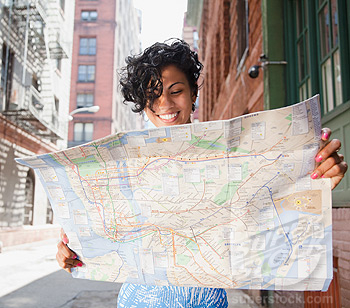 FMLA – Job Restoration
Job Restoration is contingent upon employee’s continued ability to perform all of the essential functions of the job
Employee’s right to FMLA leave and job restoration are not affected by light duty assignments resulting from a workers’ compensation injury.
Thus, the employee’s right to Job Restoration is essentially on hold during the period of time an employee performs a light duty assignment.
At the conclusion of the voluntary light duty assignment, the employee has the right to be restored to the position the employee held at the time the employee’s FMLA leave commenced or to an equivalent position.
FMLA – Job Restoration
Scenarios when the Employer DOES NOT have to reinstate the Employee:
If employer can show that the employee would not otherwise have been employed at the end of the FMLA leave
If the employee obtained the leave fraudulently
If the employee violates the employer’s uniformly applied policy governing outside supplemental employment while the employee is on leave
“Key” employees
FMLA – Statutory Benefits
Employers must maintain the employee’s medical coverage under any group health plan as if the employee continued to be employed
If employee is on a paid leave, employer’s share of the premiums should be paid in the same manner as during any other paid leave period (usually a payroll deduction)
If the FMLA period is unpaid, an employer may:
Demand payment from the employee at the same time as if payments were deducted from payroll;
Demand payment on the same schedule as payments made under COBRA;
Demand payment pursuant to an employer’s existing rules for payment by employees on leave without pay;
Use any other system agreed to by it and the employee
FMLA – Substitution of PTO
Employer may require employee to use accrued paid time off for unpaid FMLA leave
Terms and Conditions of an employer’s PTO polices apply and must be followed by employees when any form of accrued paid leave is substituted for unpaid FMLA leave
What if an employer’s PTO policy requires the use of leave in an increment of time larger than the amount of FMLA leave requested by an employee?
If the employee wishes to substitute paid leave for unpaid FMLA leave, the employee must take the larger increment of leave required under the paid leave policy.
ADA – Basics
All employers in interstate commerce with 15 or more employees are covered

Department of Labor and the courts have taken an expansive view of the term “commerce”

Independent contractors are not covered
ADA – Basics
What is the purpose of ADAAA?
To “reinstate a broad scope of protection” by expanding definition of “disability”
How is the purpose accomplished?
“Disabled” to be broadly interpreted
“substantially limited” lessened
adds “major life activities”
“mitigating factors” not considered in definition
“regarded as” burden lessened
ADA – Basics
The Fundamentals
Qualified Individual
Who is disabled
New definition as of Jan. 1, 2009
Who can perform the essential functions of the position
With or without reasonable accommodation
 Key is “individualized assessment”
ADA – Definitions
Who is “disabled”?
Has an impairment that substantially limits a major life activity
Is regarded as substantially limited due to the attitudes of others
Has a record of impairment
What is an “impairment”?
Any physiological disorder, or condition, cosmetic disfigurement, or anatomical loss affecting one or more body systems
Any mental or psychological disorder, organic brain syndrome, emotional or mental illness, and specific learning disabilities
ADA – Reasonable Accommodation
“Reasonable Accommodation” is defined:
“making existing facilities used by employees readily accessible to and usable by individuals with disabilities;” and
“job restructuring, part-time or modified work schedules, reassignment to a vacant position, acquisition or modification of equipment or devices … and other similar accommodations for individuals with disabilities.”
When the ADA comes into contact with employee leave, it is in the context of a Reasonable Accommodation
ADA – Reasonable Accommodation
Employers are required to consider and possibly implement multiple types of reasonable accommodations for covered employees.
NOTE: the duty to provide a reasonable accommodation does not mean the employer must provide the accommodation preferred by the employee if there is another reasonable accommodation the employer prefers.

TAKE AWAY: If an employee is discussing leave as an accommodation, consider pairing it with other types of accommodations to reduce time away from work.
ADA – Undue Hardship
An accommodation is not required where it would cause “undue hardship” to the employer. 42 U.S.C. § 12111(10)(A)
When does an employee’s request for leave qualify as an “undue hardship” upon the employer?
Important factors to consider include:
Financial resources of the facility
Number of employees (or persons working at a facility)
Impact on expenses, resources or otherwise on operation of facility
Overall financial resources of the covered entity
Type of operation of the covered entity, including composition, structure and function of workforce; and
Relationship between facility and the covered entity
ADA – Undue Hardship
While the employee has the burden of proving that a requested accommodation is reasonable, the burden of proof as to undue hardship rests with the employer.
The EEOC will often look to the employer’s resources when determining if a request will create an undue hardship.
Most employers, however, will use the factors to perform a cost/benefit analysis weighing the cost of the accommodation against the perceived benefit to the employer and the employee.
ADA – Undue Hardship
Employer may decline request for leave if it will impose an undue hardship.
Deciding if the request creates an undue hardship (and proving it later), however, can be difficult. 
The best policy is to use sound management judgment:
If temporary employees are available to fill the employee’s position during absence, likely not an undue hardship
If employer commonly uses seasonal employees or experiences frequent turnover, likely not an undue hardship
Where position was recently vacant and other employees were able to cover additional work, short request for leave likely not a hardship
ADA – Leave
Generally, unpaid leave may be an appropriate accommodation when an individual expects to return to work after:
Getting treatment for a disability, 
Returning from an illness, 
Or taking some other action in connection with his/her disability.
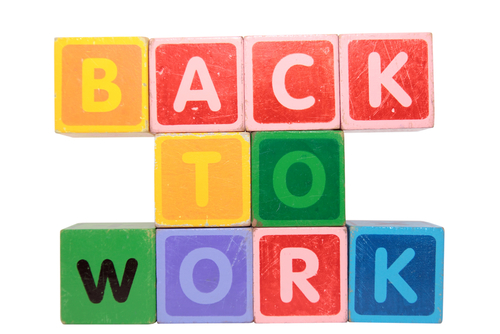 ADA – Leave
What about the length of leave? What is “reasonable”?
Intermittent Leave
REASONABLE
Leave of up to 12 weeks? 
Generally considered REASONABLE (nod to the FMLA)
Leave extending beyond one year?
Generally considered UNREASONABLE 
Indefinite leave?
UNREASONABLE
“A request for indefinite leave cannot constitute ‘reasonable accommodation” See Wood v. Green, 323 F.3d 1309 (11th Cir. 2003).
ADA – Leave
What is “reasonable” length of leave? Consider these factors:
Employer’s past leave of absence practices
If employer gave previous employee 8 month leave, then employer will have to answer why 8 month leave is unreasonable for a later employee.
Employer’s leave of absence policies
Size of the employer/company
Cost of the leave
Existence of a different accommodation that would allow the employee to return to his/her job or another position
ADA – Return to Work
“Fitness for Duty” Examinations
Employer required to offer same position upon return.
Unless Undue Hardship,
Reassignment:
Not required to bump.
Employee must be qualified.
Employee does not compete (2 views)
Can be less pay & benefits
ADA – Pay
The ADA does not require employers to pay employees during a leave unless paid leave is provided to non-disabled employees.
Employer is not expected to provide disabled employees with any more paid leave time than other similarly situated employees. 
Leave may be provided with no benefits continuation unless the employer would normally provide benefits to non-disabled employees under similar circumstances.
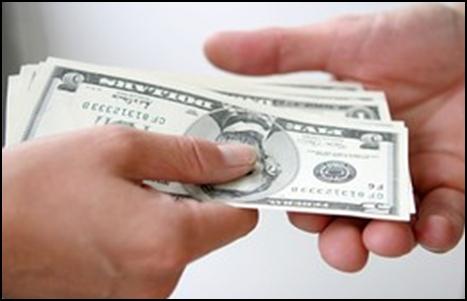 Interplay of ADA & FMLA
Part-time Employment:
FMLA – Employee on reduced schedule (intermittent leave); 
Employer required to maintain insurance;
Employer can temporarily transfer to another position; same pay & benefits
If not reassigned, Employer can deduct pay for hours not worked without FLSA violation (special FLSA exemption);
Employer required to reinstate to substantially equivalent position at the end of intermittent leave.
33
Interplay of ADA & FMLA
Part-time Employment under ADA:
May serve as an accommodation; and
No requirement that health insurance be maintained;
If not reassigned, Employer can deduct pay for hours not worked without FLSA violation (special FLSA exemption);

Employer required to reinstate to substantially equivalent position at the end of intermittent leave.
34
USERRA – Military Leave
Employee may be absent from work for military duty no more than 5 years and retain reemployment rights 
Important exceptions to the five-year limit:
Initial enlistments lasting more than five years, 
Periodic National Guard and Reserve training duty, and
Involuntary active duty extensions and recalls, especially during a time of national emergency. 
USERRA clearly establishes that reemployment protection does not depend on the timing, frequency, duration, or nature of an individual's service as long as the basic eligibility criteria are met.
USERRA – Reemployment Rights
The “Escalator Position”
The service member is entitled to prompt reemployment in the pre-service position or in the so-called "escalator position" which the service member would have attained if continuously employed. 29 CFR §1002.191. 
The U.S. Supreme Court described the "escalator principle" as follows: "The returning veteran does not step back on the seniority escalator at the point he stepped off. He steps back on at the precise point he would have occupied had he kept his position continuously during [his military service]." 	
Fishgold v. 	Sullivan Drydock & Repair Corp., 328 U.S. 275, 284-	85 (1946).
USERRA – Reemployment Rights
The employee's reemployment position is determined by the length of military service. 
If military service is for less than 91 days, 
Returning employee must be reemployed in 
(1) the escalator position, or 
(2) if the employee is not qualified to perform the duties of the escalator position after reasonable efforts by the employer to help the employee become qualified, then the employee must be reemployed in the pre-service position, or 
(3) if not qualified to perform the job duties of the pre-service position, the employee must be reemployed in any other position that is the nearest approximation to the escalator position or the pre-service position. 
If military service is for more than 90 days, 
Returning employee must be reemployed in the escalator position, or 
a position of like seniority, status, and pay. 
Employer is required to make reasonable efforts to help the employee become qualified for the position. 29 CFR §1002.191 et seq.
USERRA – Reemployment Rights
Depending on the circumstances, the escalator principle may cause the employee to be reemployed in a:
Higher or lower position; 
Laid off; or
Terminated. 
For example, if the employee's                                               seniority or job classification                                                     would have resulted in the                                                    employee being laid off or the                                                position terminated during the                                                   employee's period of                                                              military service. 29 CFR §1002.194.
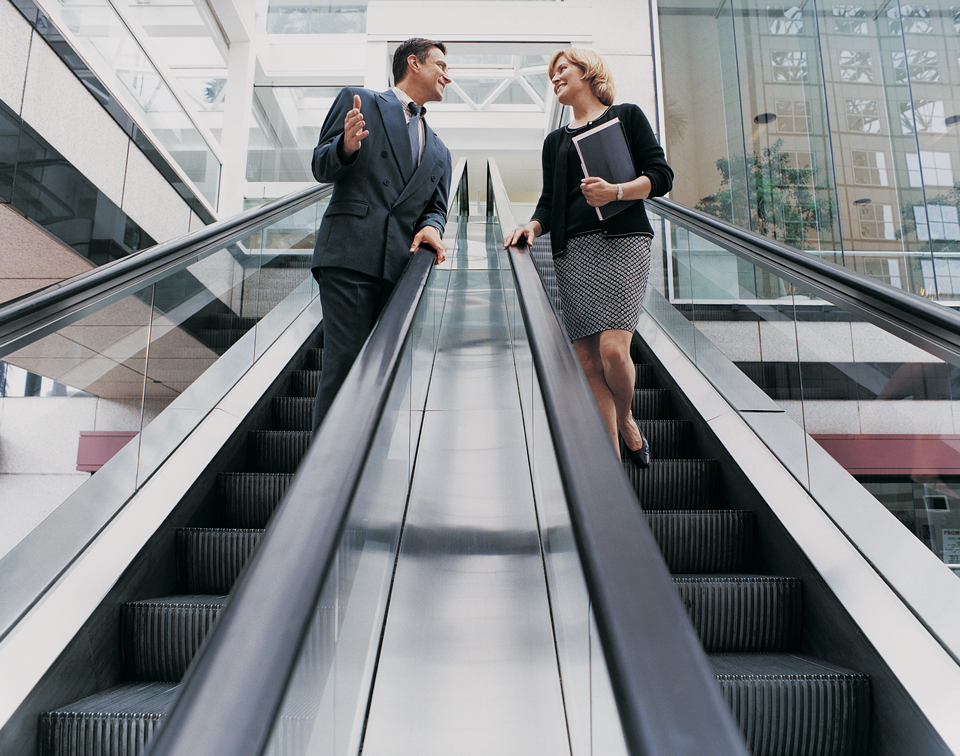 USERRA – Notice of Leave
Employees are required to provide advance written or verbal notice to their employers for all military duty unless 
Giving notice is impossible, 
Unreasonable, or 
Precluded by military necessity. 
Employee should provide notice as far in advance as is reasonable under the circumstances. 
Additionally, service members are entitled to use paid time off (vacation, sick, personal, etc.) while they are on military service, but an employer cannot require them to use it.
USERRA – Notice of Return
The period an individual has to make application for reemployment or report back to work after military service is based on time spent on military duty. 
Service of less than 31 days: 
Employee must return at the beginning of the next regularly scheduled work period on the first full day after release from service (taking into account safe travel home plus an 8 hour rest period). 
Service of more than 30 days but less than 181 days: 
Employee must submit an application for reemployment within 14 days of release from service. 
Service of more than 180 days: 
Employee must submit an application within 90 days of release from service.
USERRA – Benefits
Health Care Coverage
If military service period is 30 days or less, employer must continue the employee’s health insurance and may only charge the employee’s share, if any, for coverage. 
38 U.S.C. § 4317(a)(2). 
If military service period is 31 days or longer, employee can continue coverage for up to 24 months, however, the employer can charge up to 102% of the full premium under the plan. 
38 U.S.C. §4317(a)(1)(A-B) and § 4317(a)(2). 
Upon reemployment, employee is entitled to reinstatement of healthcare coverage. No waiting period and no exclusions. 
38 U.S.C. § 4317(b)(1). 
Pension
Employees have a right to continued service credit for any pension plans. 
38 U.S.C. § 4318(a)(2)(A).
USERRA – Disabled Employees
USERRA provides protection for disabled veterans, requiring employers to make reasonable efforts to accommodate the disability. 
Sound familiar?

Service members convalescing from injuries received during service or training may have up to two years from the date of completion of service to return to their jobs or apply for reemployment.
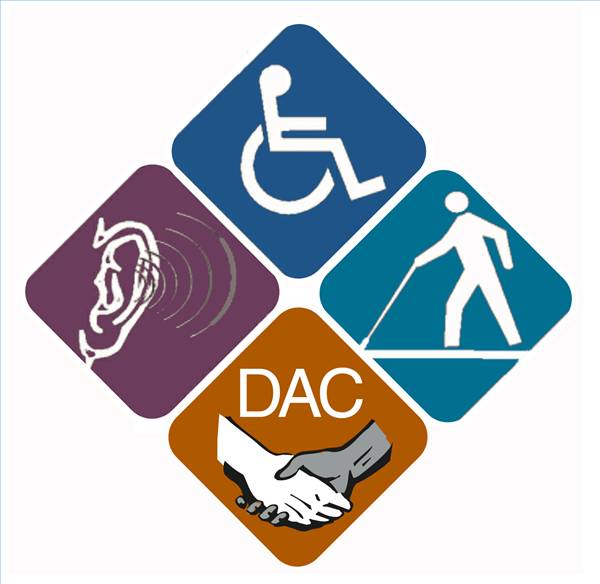 QUESTIONS?
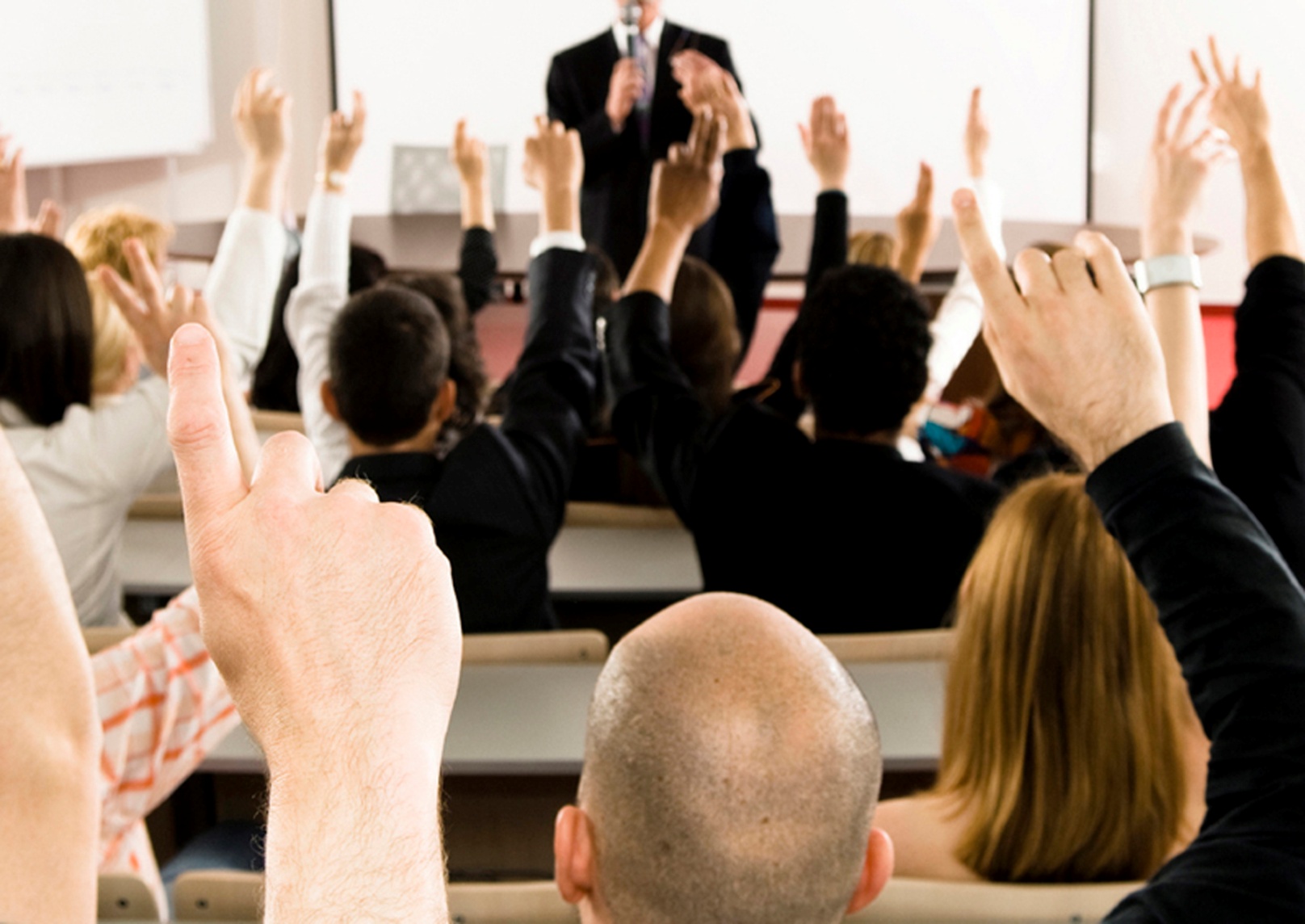 THANK YOU !
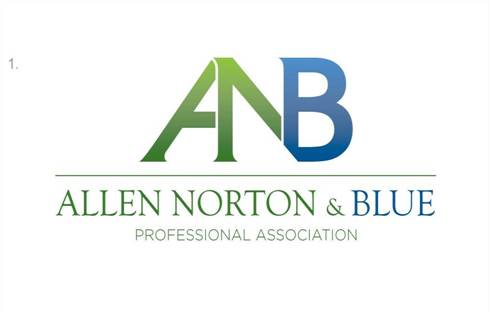 Jason Vail

906 North Monroe Street
Tallahassee, FL 32303
(850) 561-3503

jvail@anblaw.com